The Rising Stars Program: Applied Research through Service-Learning
Gill Strait, Ph.D., Eric Ryan Lee, & Michelle Cebada Sencion
How did a single conversation motivate me to give up Saint Croix?
Motivational Interviewing30 yearsGoals/ValuesEvaluate Current Behavior
(Strait et al., 2012)
3 personal realizations
ASU’s Rising Stars Program (RSP)
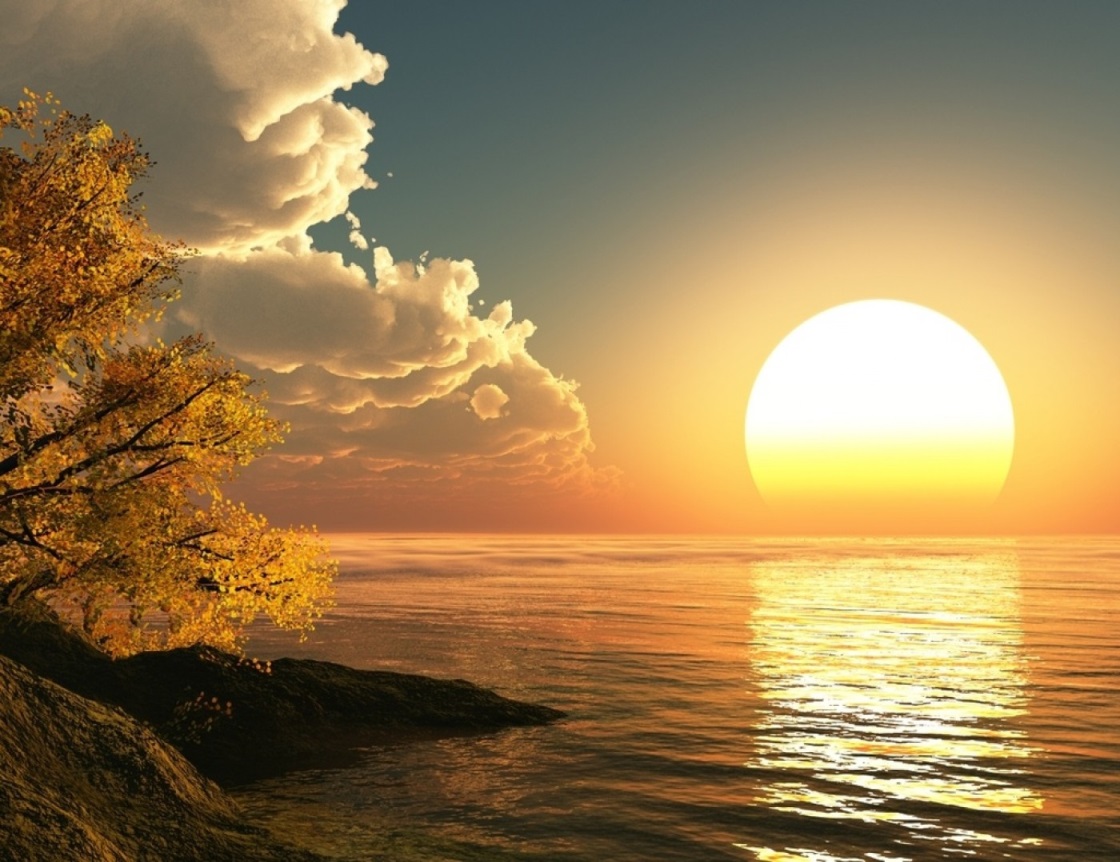 [Speaker Notes: Providing and testing academic and behavioral interventions since 2014

We = Undergraduates Graduate studentsASU faculty and administratorsLocal schools]
[Speaker Notes: Can ASU undergraduates use MI with middle school students to improve academic behavior?]
Win-Win-Win
[Speaker Notes: Local schoolsASU Students (ASU Student Outcomes:
100% acceptance rate for RSP counselors who applied to graduate school (N = 5) 
_Gill]
Eric Ryan Lee (video)Michelle Cebada
We are just getting started….